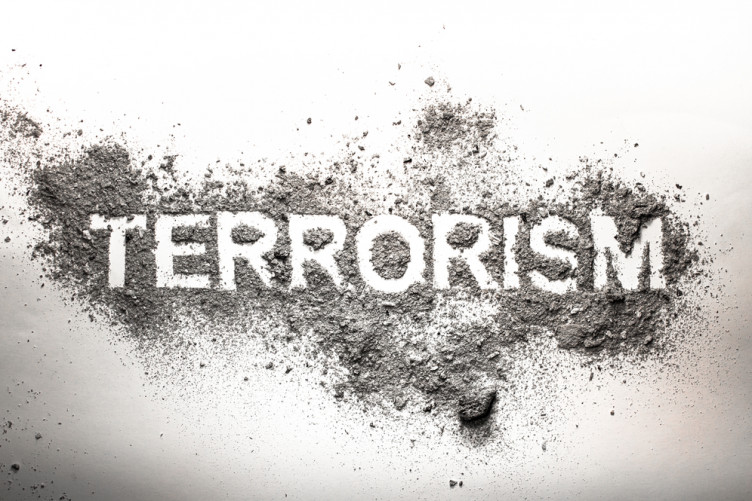 Justice & Home Affairs
International terrorism
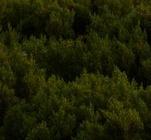 Assigned readings for this session:
Carrera, Guild & Mitsilegas (2017), 1-15
Khandekar, G. (2011), pp. 16-30
Coolsaet (2010)
Joint Investigation Teams
Europol
EU terrorist list
2002 Framework Decision on fighting terrorism
Prüm Treaty
Vienna Action Plan
Europol Regulation 2016
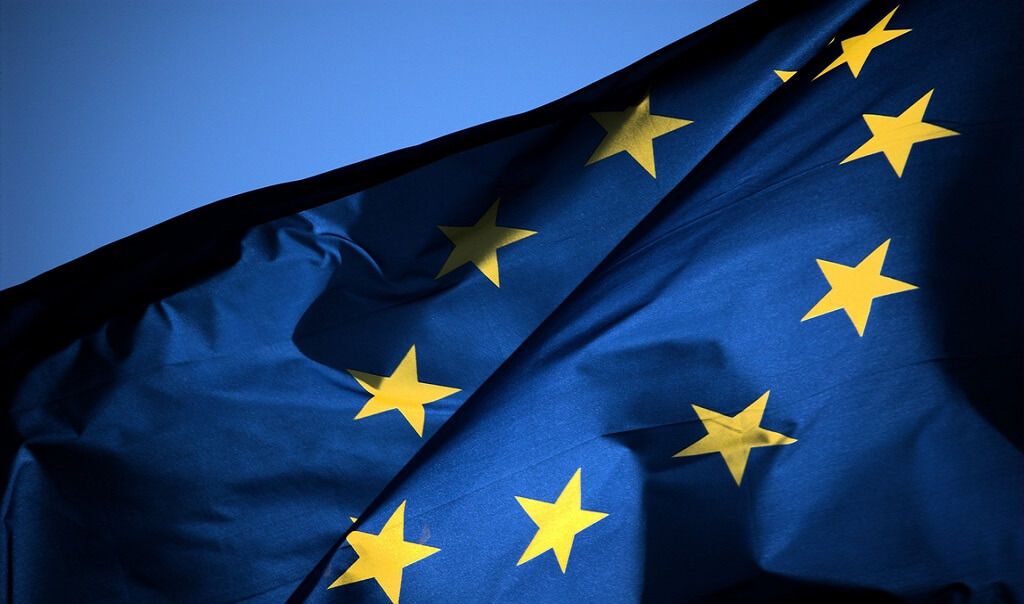 International terrorism
Legislative milestones of CT policy

Terrorists list
Definition terrorist offence, …..  etc.
Overview milestones  of EU’s counterterrorist policy
Critical issues
Debate
Debate

‘the EU should not have more CT powers ‘
Critical issues

Benefits and harms of EU intelligence in CT policy
EU’s ambivalence in counter-terrorist policies
Institutional milestones of CT policy

Counterterrorism Coordinator 
Counter Terrorism Centre
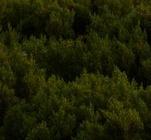 Common position 2001/931/CFSP 
legal background: implements UN Security Council resolution 1373 (2001)
aim: persons, groups and entities on the list are subject to restrictive measures
Council reviews the list at regular intervals (every 6 months)
Framework Decision 2002/475/JHA on combating terrorism) 
for harmonization (of substantive criminal rules)
also a legal tool enabling EU decision making in fighting terrorism (‘what is on the list and what not’)
Its conception of terrorism combines two elements:
objective element (defining instances of serious criminal conduct such as murder, bodily injury, hostage taking, etc.); 
subjective element (these acts are committed with the aim of “seriously intimidating a population” or “seriously destabilizing or destroying fundamental [..] structures of a country”)
The EAW was adopted on the same day (13 June 2002)
Counterterrorism Coordinator (2004)
placed under the EU’s High Representative for the CFSP
tasked to improve EU oversight and accountability for all counterterrorism efforts
its tasks include: 
analysis of counterterrorism measures in EU
advising and recommending on counterterrorism legislation and 
coordination of the counterterrorism policy among EU institutions
Strategy Plan of 2005 was first long-term policy agenda on counter-terrorism
introduced by UK Presidency (a few months after the London attacks)
It’s a tool for reviewing the measures already adopted and identifying future action
it organizes them under four pillars: prevent, protect, pursue, and response 
Under the  ‘pursue pillar’, for example:
fall measures such as EAW, EIO and latest money laundering directive
Currently the strategy is under revision in the 2020 Counter-Terrorism Agenda
envisaging action for improvement across the four pillars, notably in relation to single-man attacks
European Counter Terrorism Centre (ECTC) 
an operations centre (for intelligence only) at Europol
launched on 25 January 2016; following a JHA Council decision in 2015
a ‘hub’ at Europol for sharing information and expertise between member states, focusing on such issues as:
terrorism financing (through the Terrorist Finance Tracking Programme and national Financial Intelligence Units);
online terrorist propaganda and extremism;
foreign fighters;
illegal arms trafficking
Passenger name record - Directive 2016/681 
aim: use of (PNR) data for  prevention, detection, investigation and prosecution of terrorist offences and serious crime
was adopted also in light of the phenomenon of returning ‘foreign fighters’ 
it was a response tailored to the network nature of these (single-man) activities
it also includes the obligation of providing personal information by air carriers/airline companies
Directive on combating terrorism (2017/541)
revising 2002/475 Framework Decision on terrorism
like PNR, also a response to the issue of returning foreign fighters 
it includes new definitions criminalising acts such as 
undertaking training or travelling for terrorist purposes; 
organising or facilitating such travel;
receiving training and travelling abroad for terrorist purposes [e.g. to join a terrorist group];
recruiting for terrorism;
spreading terrorist propaganda, including on internet;
providing funds for terrorism.
Critical Issues
Intelligence capacities as EU’s major selling point
EU’s ambivalence in counter-terrorist policies
EU’s Intelligence as major selling point
EU’s ambivalence
On the hand EU, “views terrorism principally as a crime” (Khandekar 2011: 5) and adopts “so far ‘hard’ counter-terrorism responses” (Carrera 2017: 4).
EU’s ambivalence between two sets of policy priorities:
while there is approval of soft approach to countering radicalisation 
in reality there is only focus on ‘hard’ counter-terrorism responses
Call for more ‘interoperability’ of existing EU information systems and the setting up of a ‘European search portal’ to all EU databases (see Council’s 2016 Roadmap on ‘interoper-ability’ of existing EU informa-tion systems) and Commission Report of 2017.
However, “large volumes of predictive information and ‘intelligence’ are not [necessarily] effective” (Carrera a.o. 2017: 6)
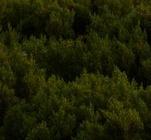 On the other, there is reference to ‘preventing radicalisation (EP 2015 Resolution and 2015 Commission Security Agenda)
“the wider the interoperability and the circle of actors with access to databases, the more reluctant some actors may become to input sensitive information into a particular information system. ” (Carrera a.o. 2017: 8)
The result is that there are different views hindering effective EU CT policy, since member states don’t share the same experience of terrorism (Khandekar 2011: 2)
Content-related question for next ‘travel debate’ 

As a key security player, the UK should be given possibilities to join in the JHA activities of the EU.
Leading question for debate of last lecture:

Should internal borders be reinstated 
in the EU? 

Also focus on EU response on reception Ukraine refugees
Content-related question for this ‘travel debate’ 

Given the differences in perspective and approach to terrorist threats, the EU should not have more CT powers
END
Santino Lo Bianco PhD
Email: s.lobianco@hhs.nl